Project 8  Feedback System for UCI Library Help Section
Dastyni Loksa
Dawei Wang
Linus Siska
Devin Pigera


Client : Christopher Davis
Intro to Product
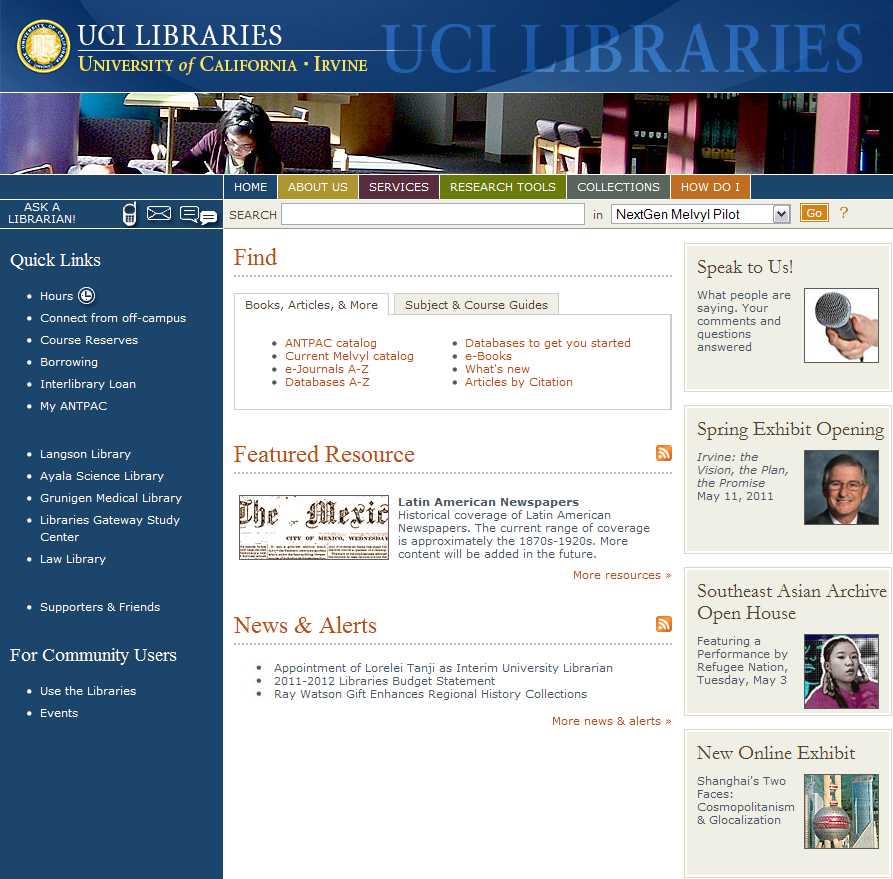 UCI Library Website: http://www.lib.uci.edu

Connects 5 UCI Libraries and Research Resources together

Averages 30,000 page hits a day (Google Analytics)
Client’s Goals
Focus on improving the ‘How Do I’ section

No existing method to collectuser feedback

Goal : Design an effective &easy to use component togather user comments andfeedback
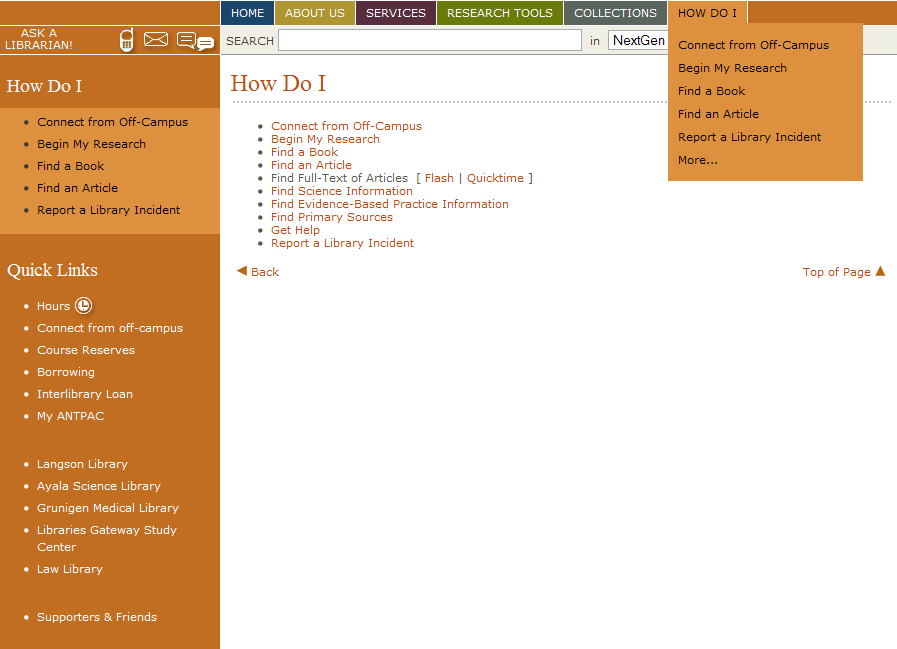 Our Game Plan
Understand ClientRequirements


Design 3 prototypeFeedback systems


Test Run 1Test each prototype with users
Fine-tune bestsolution based on user thoughts


Test Run 2Test chosen / fine-tuned solution with users
Present solution to client
Our Chosen Prototypes
Selections based on careful study of top-rated 
User feedback systems currently in use on other websites
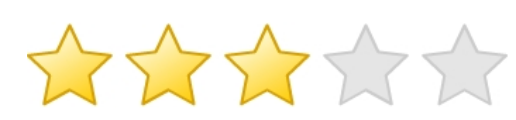 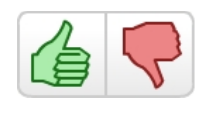 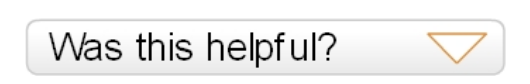 5-star rating system
Thumbs-Up / Thumbs-Down
Response List
5-Star Rating System
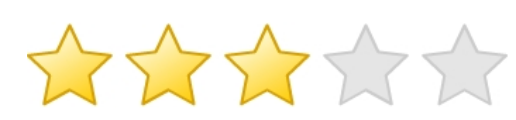 Located at the top or bottom of every page
1-5 rating along with brief statistics displayed
Immediate feedback and record of rating (AJAX)
Accordion-style drop down of additional comment box
Fold back up after submit of comment
Alternatively, clicking the X will remove the drop down
5-Star Rating System
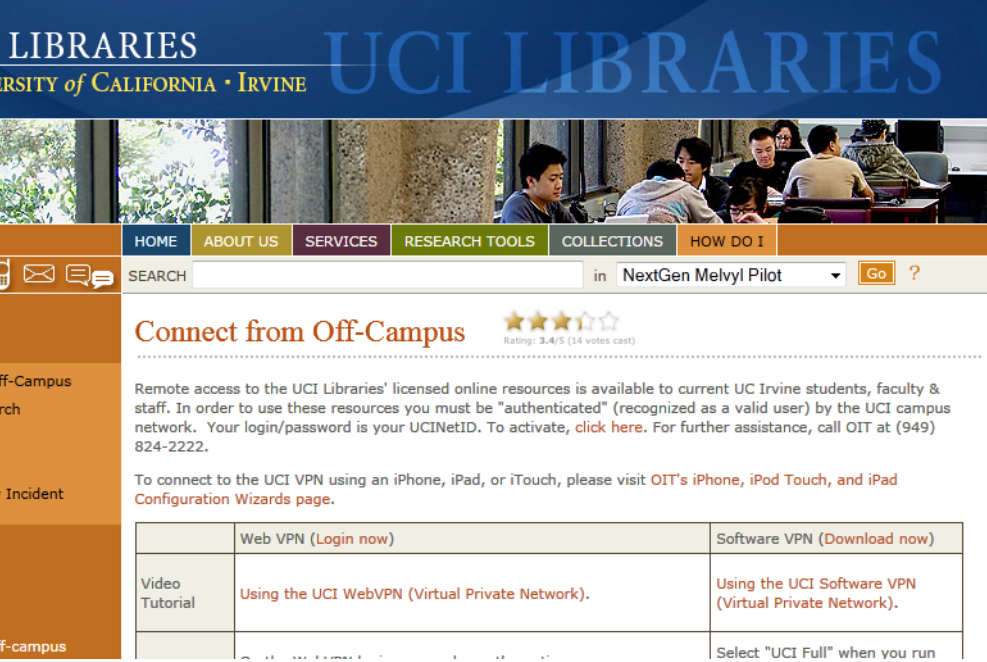 5-Star Rating System
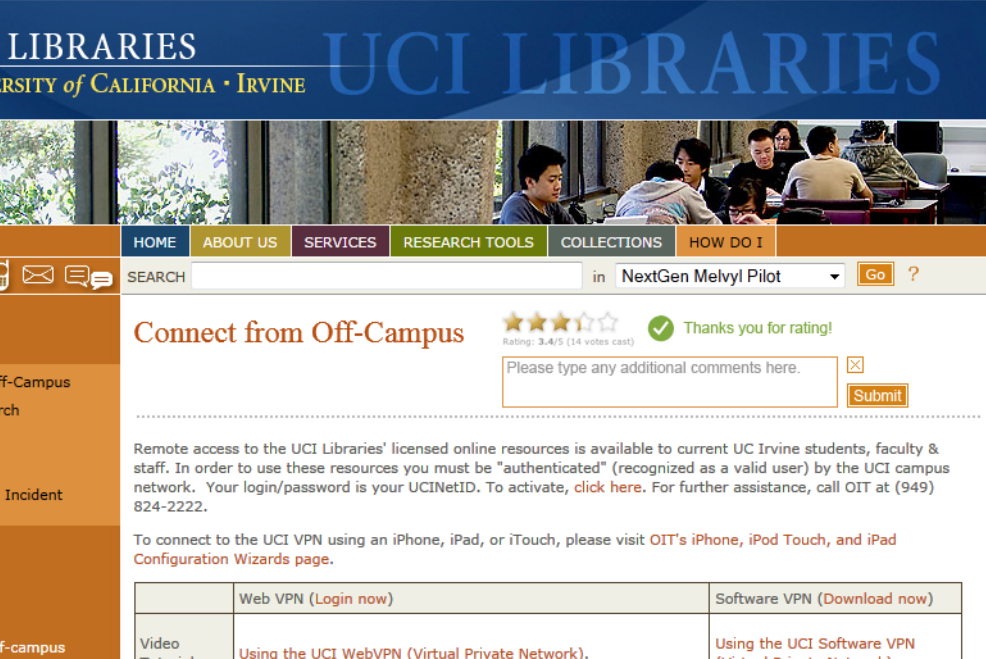 Thumbs up/down selection
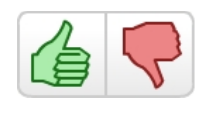 Located at the top or bottom of every page
Polarized Thumbs up or Thumbs down response
Accordion-style drop down for additional "Why wasn't this helpful" information provided if page was rated down:
Didn't answer my question
Information is incorrect
Instructions are confusing
Other 
Immediate feedback and record of rating (AJAX)
Fold back up after submission of additional information
Thumbs up/down selection
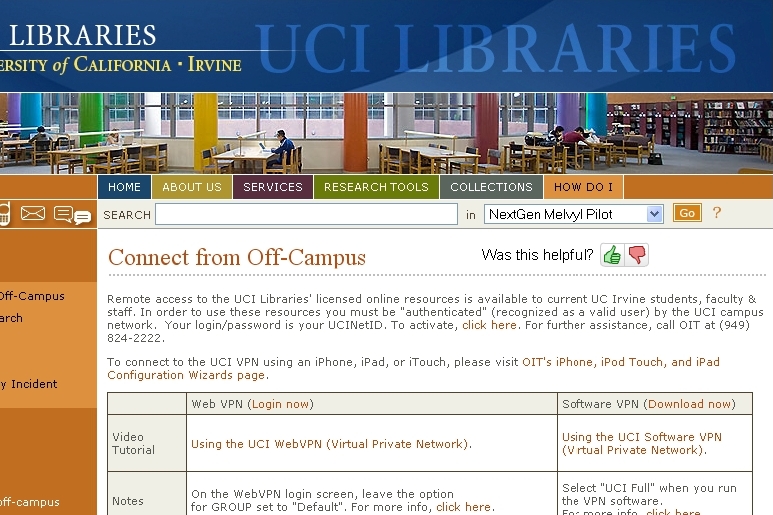 Thumbs up/down selection
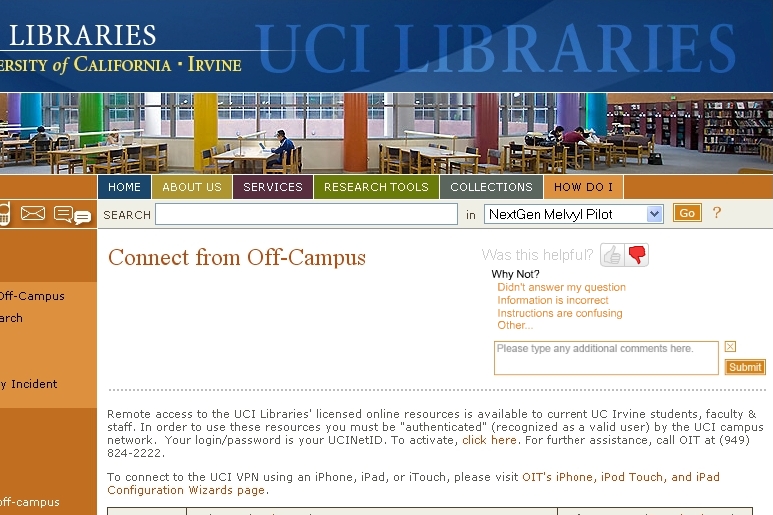 Response List
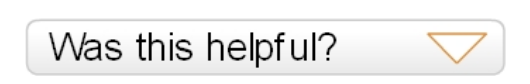 Located at the top or bottom of every page
Clicking a "Was this helpful?" button presents a list of preset responses
Available responses provided via accordion drop menu
Yes
No
Didn't answer my question
Information is incorrect
Instructions are confusing
An "Other..." option could allow freeform user comments
Immediate feedback and record of rating (AJAX)
Clicking a list item submits response, and closes list. 
Clicking the "X" button beside the list closes the list.
Response List
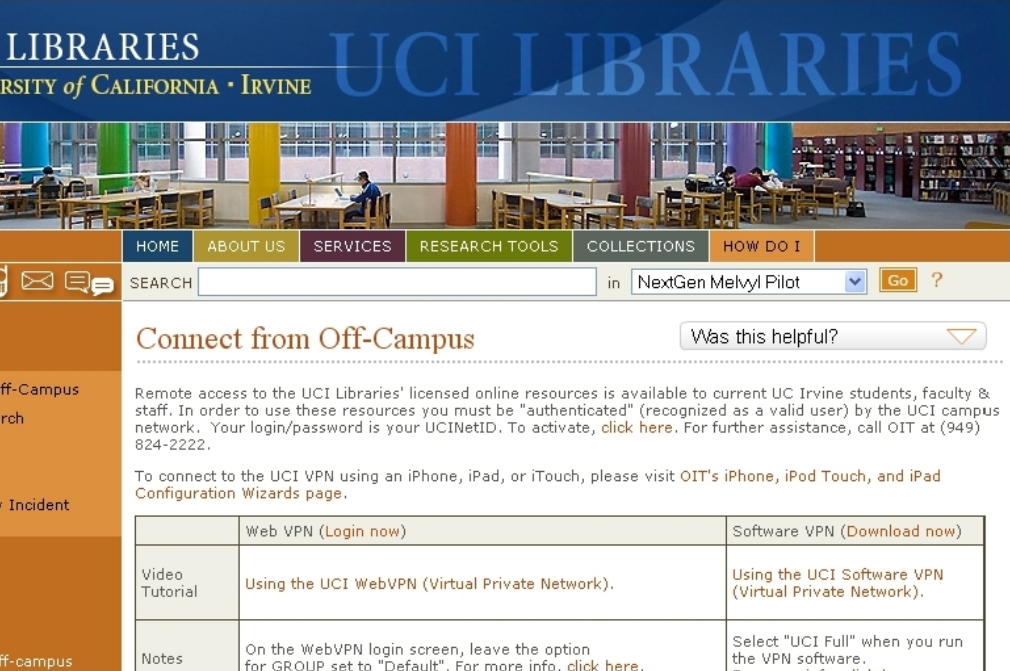 Response List
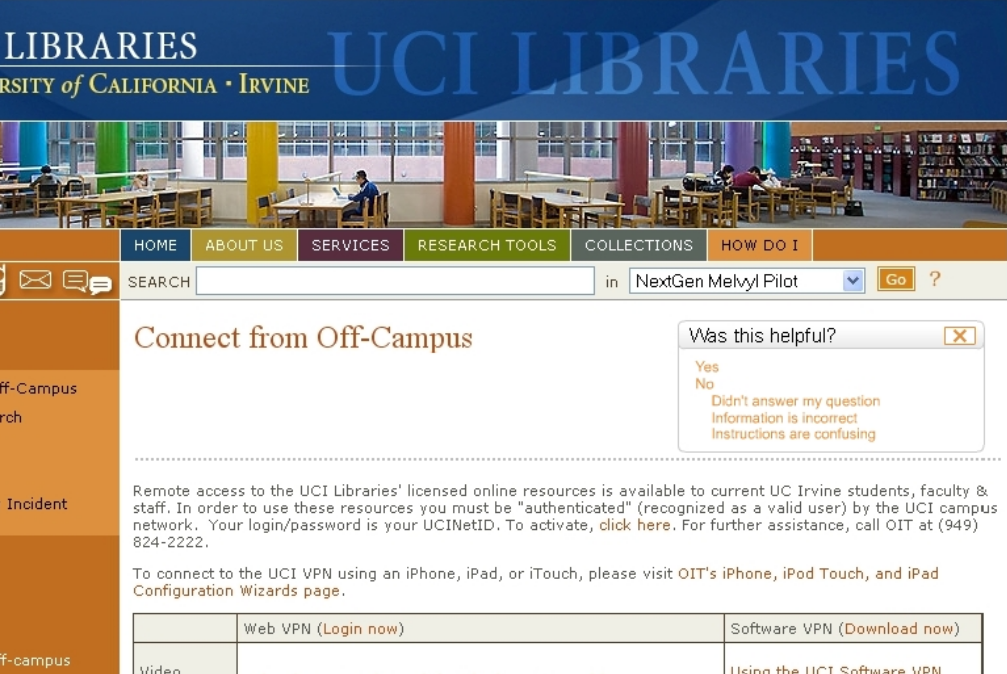 Response List(Style adapted from MSKnowledgeBase)
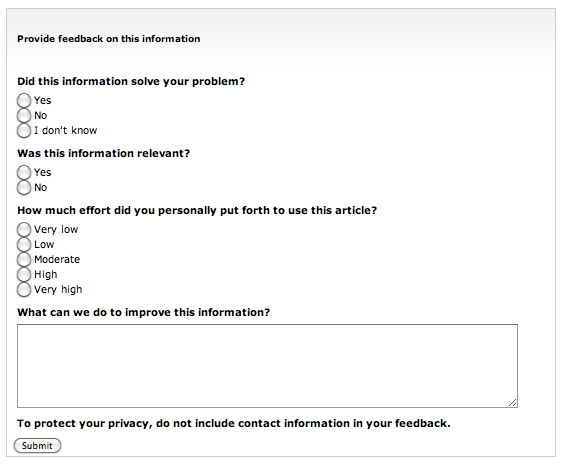 Choosing Test Users
Test-users selected to cover ‘college-audience’ demographic
Age Group : 19-50 (covers 64.9% of age groups)
Distribution of majors (non-ICS) -> Grad, Undergrad & Professors
 
2 sets of test-user groups:
Phase 1 : Test each prototype, choose best one ( 10 users)
Phase 2 : Test decided / fine-tuned prototype (5 users)
Our group will meet users at a place of convenience (a UCI Library Probably)
Expected Duration: about 20 minutes
Users will be requested to interact with system and provide feedback on UX
Tentative Schedule
Thanks for Listening :-)
Comments?Thoughts?Questions?